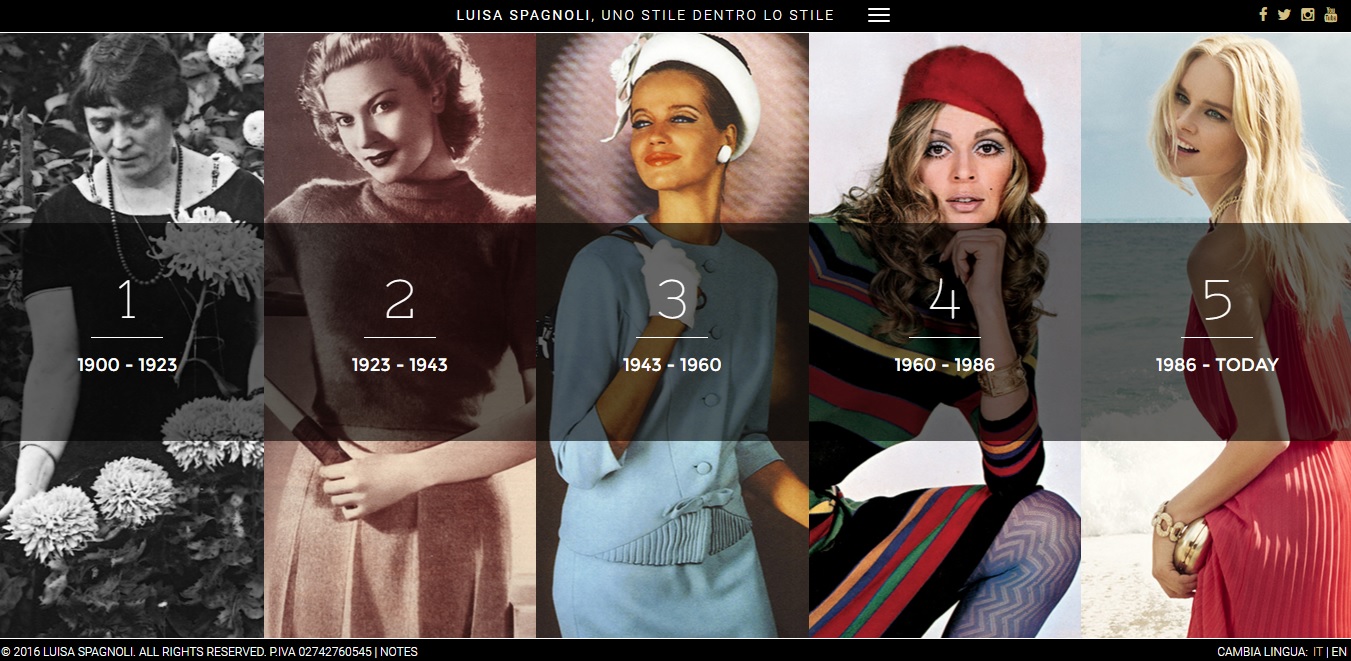 LUISA SPAGNOLI S.P.A.
Chi è Luisa Spagnoli ?
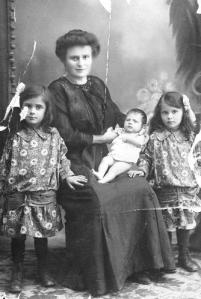 Luisa Sargentini, il suo cognome di famiglia

Nasce il 30 ottobre 1877 a Perugia, in Umbria

Proviene da una famiglia povera, orfana di padre

Già a 13 anni lavora nella Casa di Moda Antinori

Con il maritoAnnibale, hanno 2 figli Mario ed Alfredo

Nel 1900 aprono ’’Confeteria Spagnoli’’
La nascita della Perugina
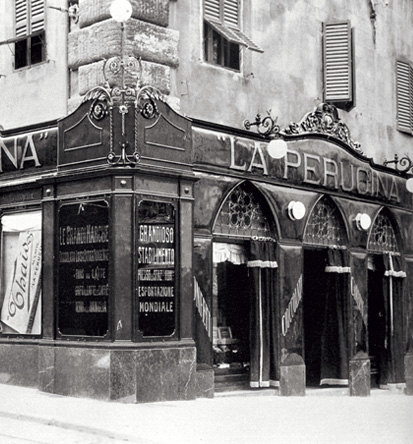 Nel 1907 viene fondata la ’’Società Perugina’’ 

In azienda si fatica, ma i conti non sempre 
    quadrano

Nel 1908 subentra Giovanni Buitoni per 
    amministrare la società

Conquistano il mercato del centro – sud 

I treni arrivano direttamente in fabbrica
’’Luisa’’ alimento indispensabile per i soldati
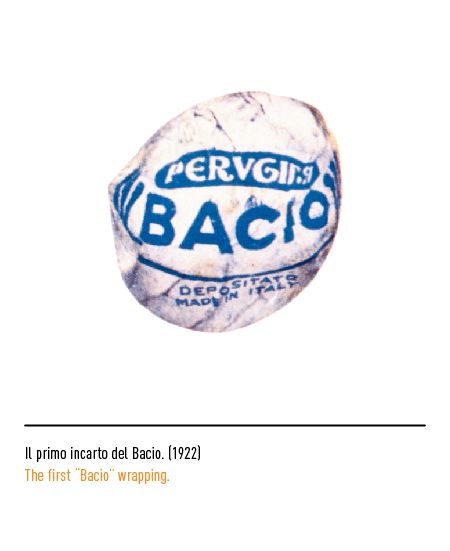 Il primo incarto del Bacio del 1922   ed uno dei primi bigliettini
Pubblicitàdi Seneca
Questa foto di Autore sconosciuto è concesso in licenza da CC BY-SA
Questa foto di Autore sconosciuto è concesso in licenza da CC BY-SA
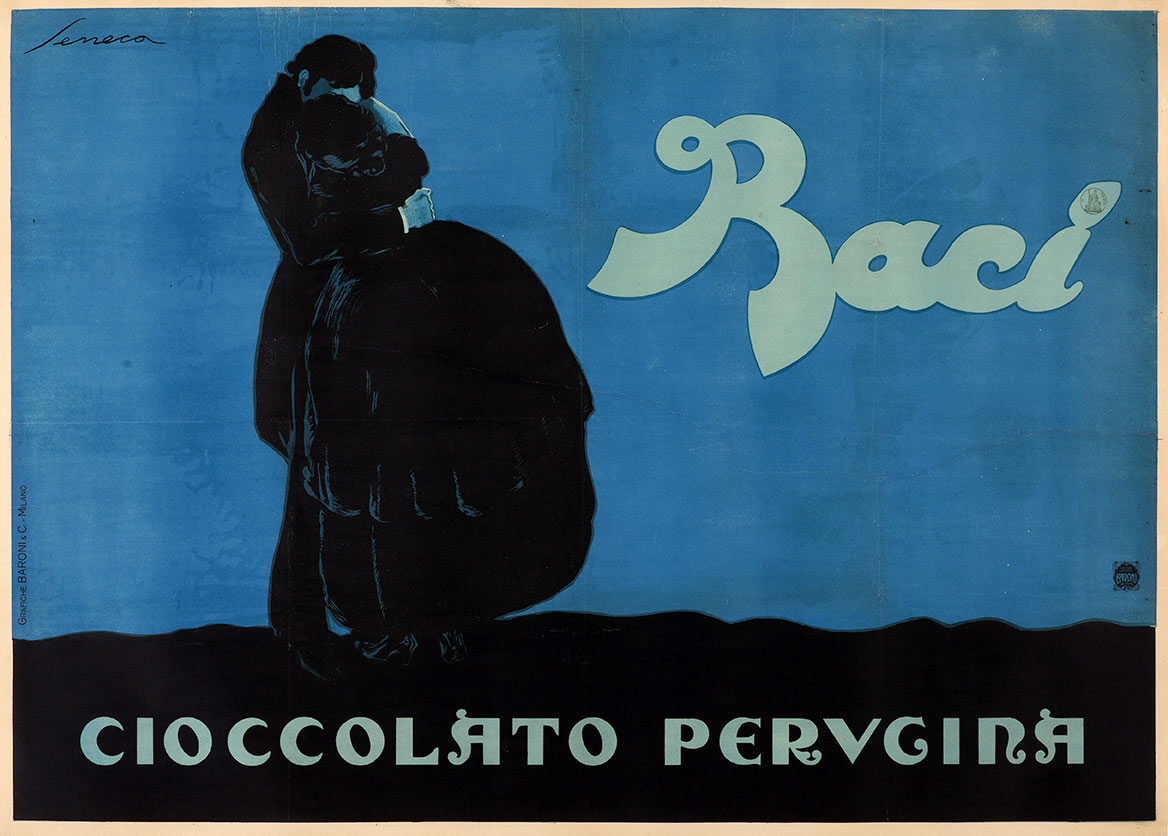 I diritti dei lavoratori e delle donne
Angora Luisa Spagnoli
Nel 1922 va a Parigi con Giovanni

Acquista dei conigli d’Angora 

Produce primi filati di lana d’Angora

Mario brevetta il pettine 

Inizia commerciare nel settore vestiario 

Luisa lascia i suoi cari nel 1935
Le quarto generazioni della famiglia Spagnoli
Luisa Spagnoli
   1935

Mario Spagnoli, la Treccani
   1960

Lino Spagnoli
   1986

Nicoletta Spagnoli 
   fino ad oggi
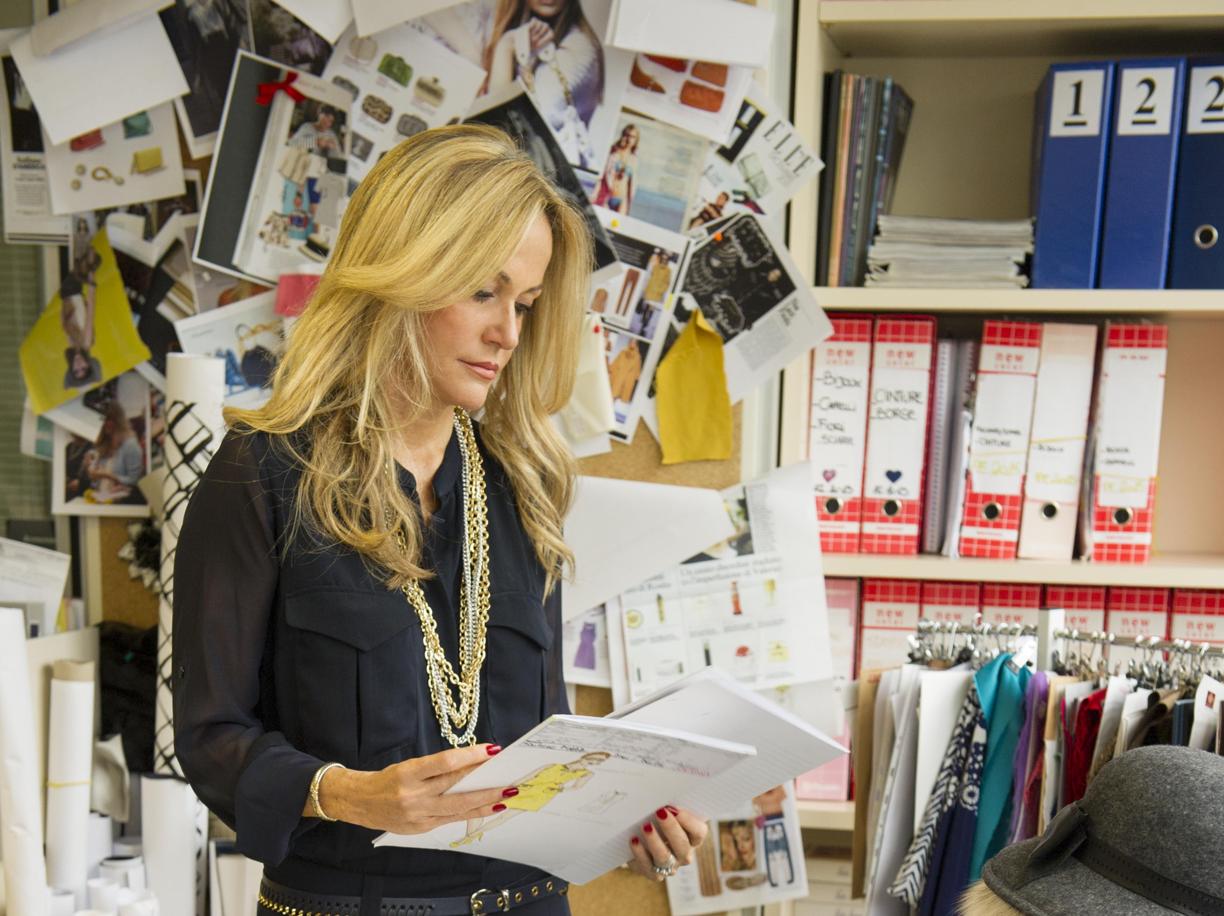 Vocabolario:

Fatturato = Obrat za určité období
Utile = Zisk
Dipendenti = Počet zaměstnanců

----------------------------------------------------------

Ragione sociale = Obchodní jméno 
Partita IVA = Daňové identifikační číslo (DIČ)
Codice Fiscale = Daňový kód
Sede Legale = Sídlo společnosti
Forma Giuridica = Právní forma (podnikání)
Codice ATECO = Kód ekonomické činnosti
Data di Registrazione = Datum registrace
Capitale Sociale = Základní kapitál společnosti
L’ anagrafica aziendale
L’ anagrafica aziendale
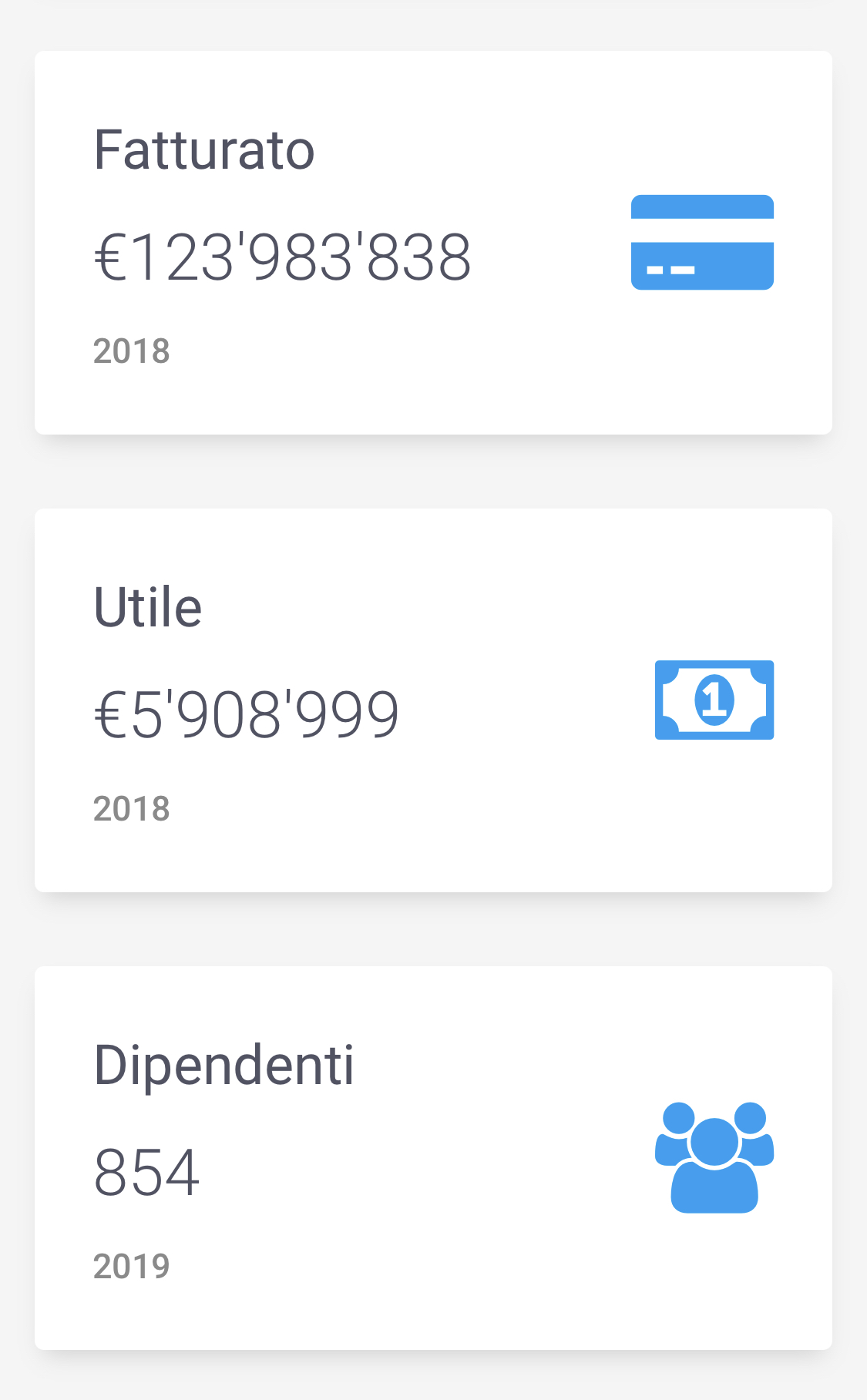 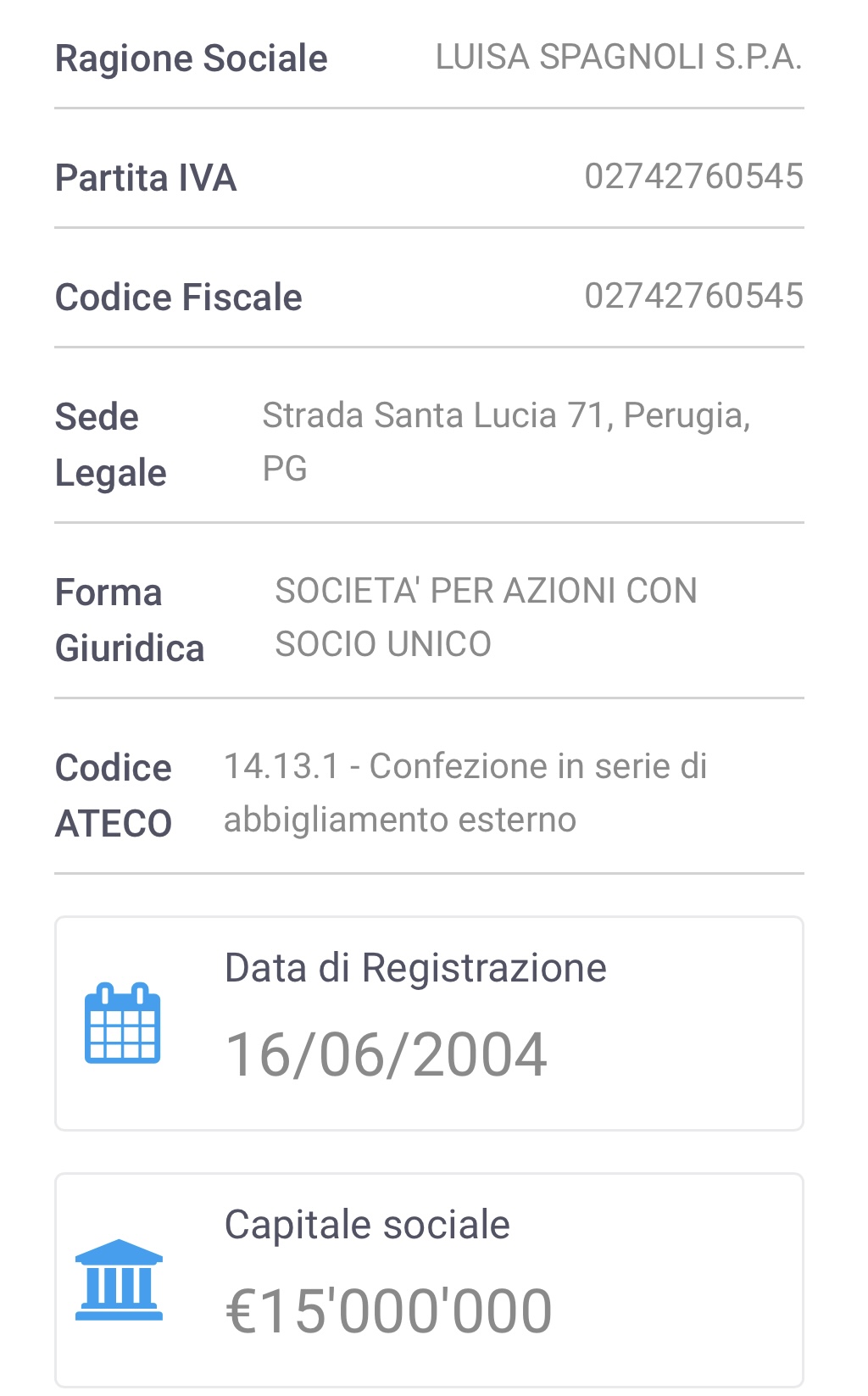 La contabilità dal 2016 - 2018
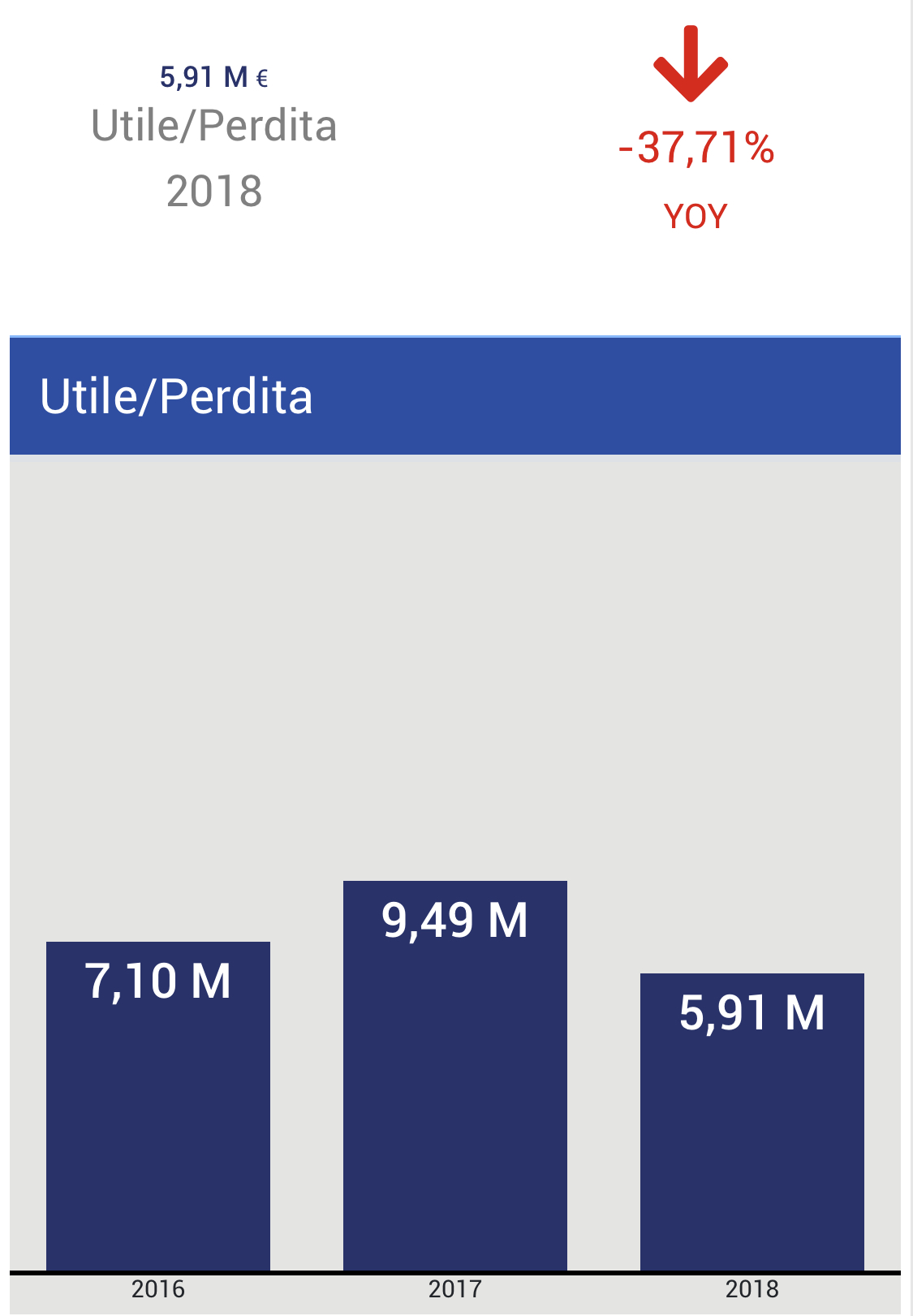 I punti di vendita 2020
La produzione odierna
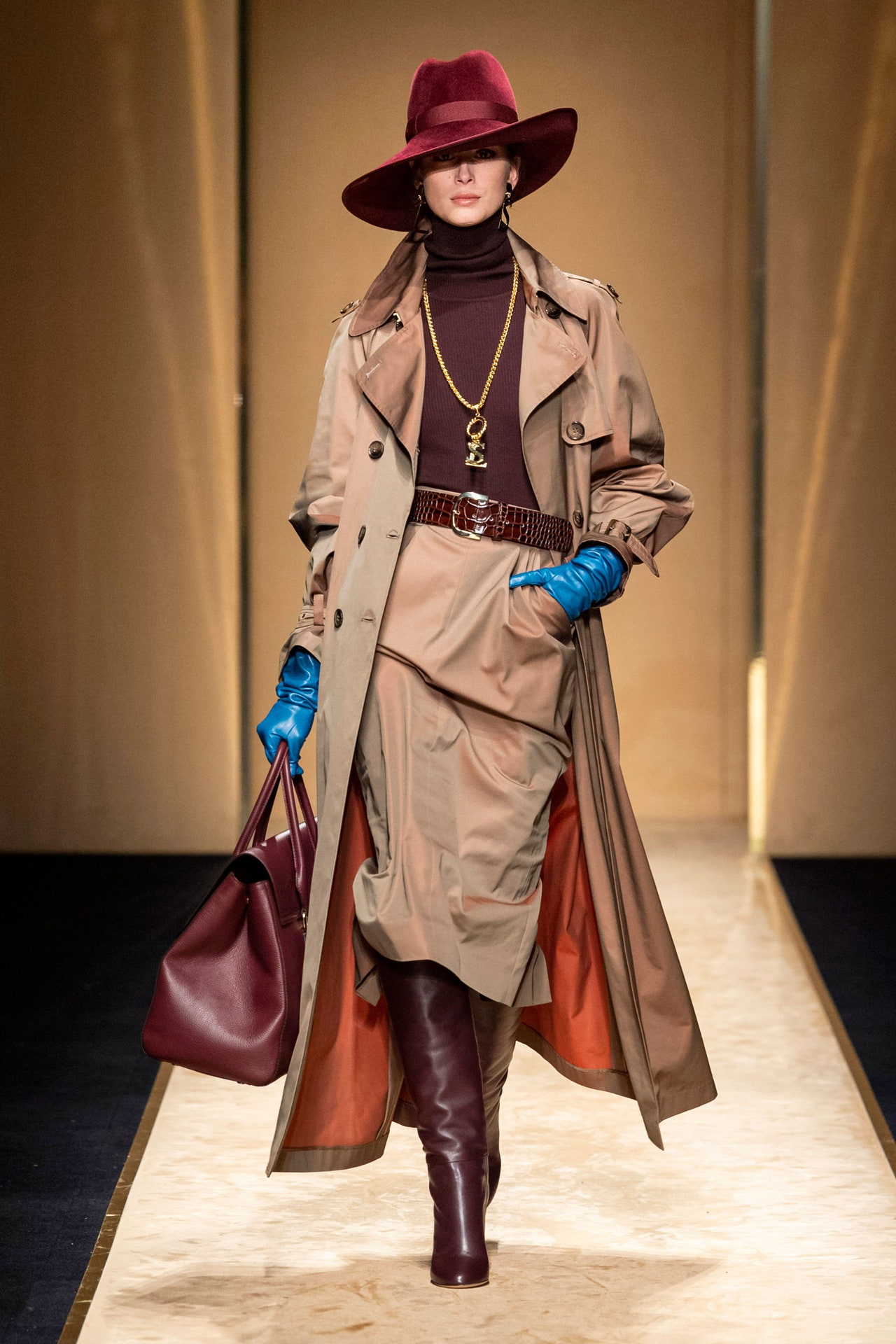 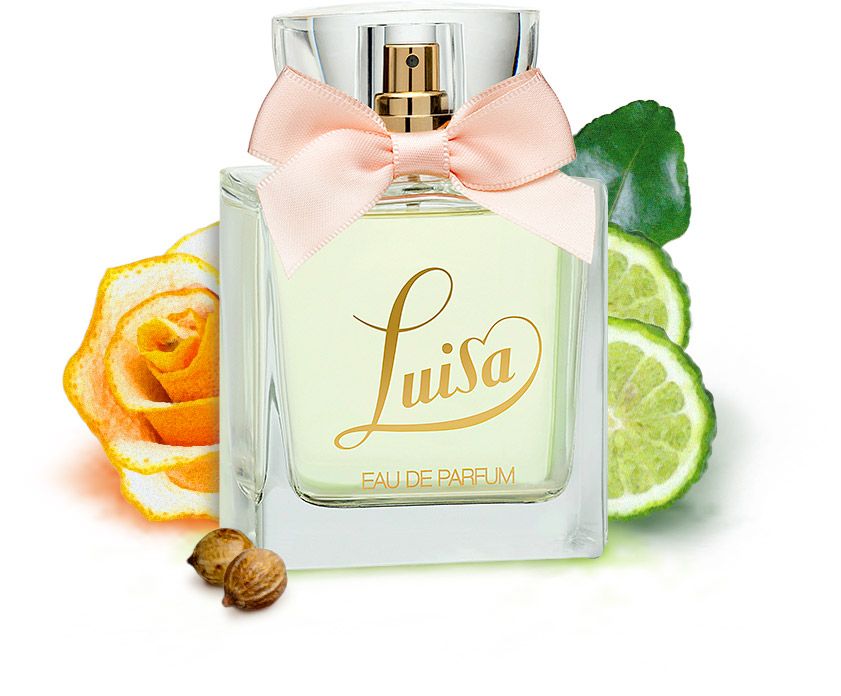 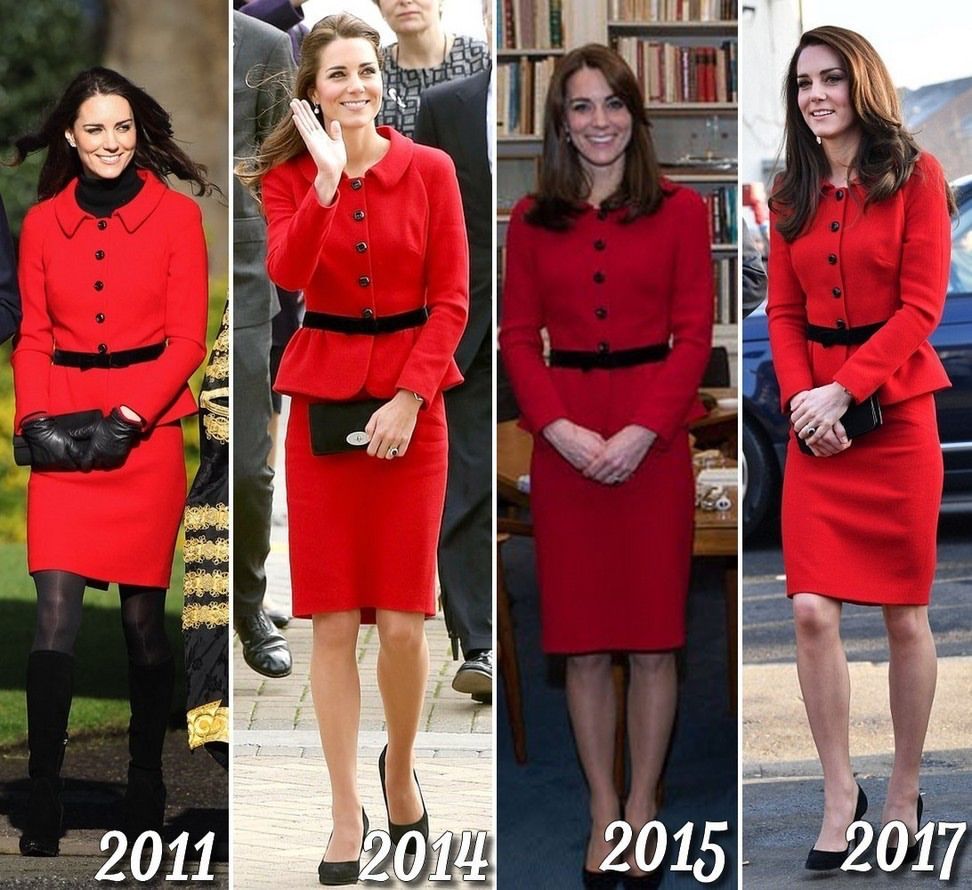 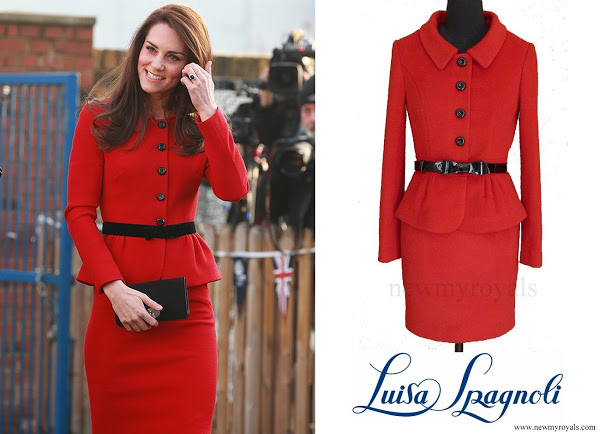 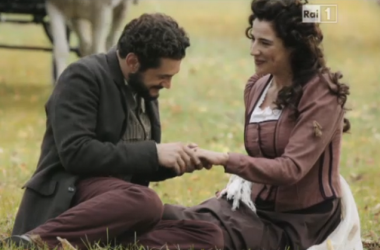 Luisa Spagnoli      
   RAI fiction

Con i protagonisti:

Luisa Ranieri

Vinicio Marchioni

Matteo Martari

Antonello Fassari
Grazie di aver lasciato un Bacio a tutti noi.